Typy připojení k internetu
Úkol 3
Optické připojení (Fiber Optics)
Data přenáší pomocí světla ve skleněných nebo plastových optických vláknech.
Nejrychlejší a nejspolehlivější typ připojení.
Rychlosti až několik Gb/s, velmi nízké zpoždění.

Pro: domácnosti, školy, firmy, datová centra.
VDSL připojení (Very-high-bit-rate DSL)
Vylepšená technologie připojení po klasických telefonních kabelech.
Vyšší rychlosti než starší DSL (běžně desítky až stovky Mb/s).
Rychlost klesá se vzdáleností od ústředny (čím blíže, tím rychleji).
Pro: menší obce, místa bez optického připojení.
Wi-Fi připojení
Bezdrátová technologie přenosu dat pomocí rádiových vln.
Snadné připojení zařízení bez kabelů.
Typická rychlost až stovky Mb/s (nejnovější standardy i jednotky Gb/s), kvalita závisí na signálu a počtu zařízení.
Pro: domácnosti, školy, veřejná místa, mobilní zařízení.
5G síť
Nejnovější generace mobilního bezdrátového připojení.
Vysoké rychlosti (stovky Mb/s až jednotky Gb/s).
Velmi nízké zpoždění (nízká latence) vhodné i pro chytré technologie a IoT.

Pro: mobilní zařízení, IoT, chytrá auta, chytré domácnosti.
Co je to IoT (Internet věcí)?
IoT („Internet of Things“, česky „internet věcí“) znamená, že běžná zařízení (hodinky, žárovky, domácí spotřebiče) jsou připojená k internetu a díky tomu se stanou „chytrými“. Můžeš je ovládat přes aplikaci nebo fungují samostatně. IoT zařízení často využívají speciální sítě (LoRaWAN, Sigfox, NB-IoT), které mají nízkou spotřebu, dlouhý dosah a přenášejí malá množství dat.
Kabelový DOCSIS (kabelová televize)
Kabelový internet (DOCSIS) je technologie, která přenáší internetové připojení po kabelových rozvodech určených původně pro televizní vysílání. K přenosu dat využívá především koaxiální kabely (speciální měděné kabely známé z televizních antén). Technologie DOCSIS umožňuje rychlosti v řádech stovek Mb/s až jednotek Gb/s. Tento typ připojení je často dostupný ve větších městech nebo na sídlištích a využívají ho hlavně domácnosti, které mají kabelovou televizi.
Satelitní připojení
Data se přenáší pomocí signálu mezi pozemní anténou a družicí na oběžné dráze Země.
Dostupné téměř kdekoli, i na odlehlých místech.
Nevýhodou je vyšší zpoždění (latence) a citlivost na počasí.
Pro: odlehlá místa bez jiné možnosti připojení (hory, venkov, lodě).
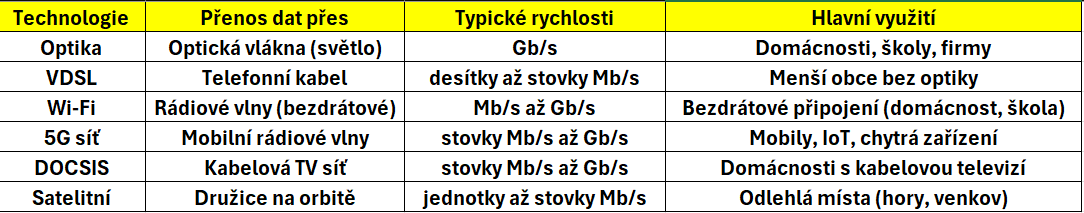 Děkuji za pozornost